Tarinatornado
17.3.2017
Raisio
Jaana Kakkonen
Vakavasta sairaudesta /sairastumisesta eli itkukirjoja
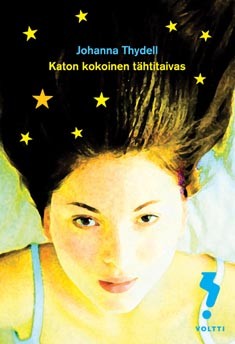 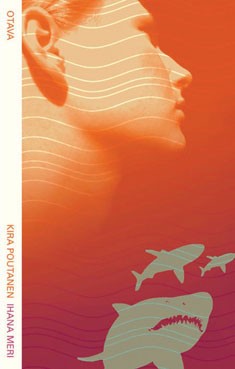 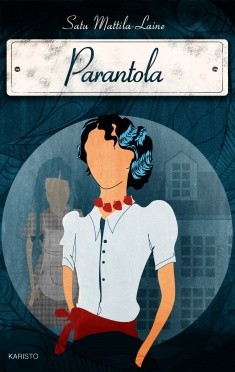 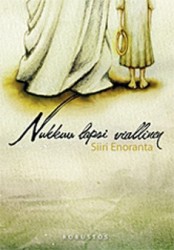 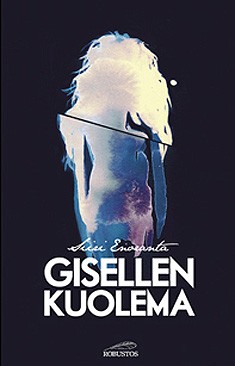 Jengit, rikollisuus, päihteet
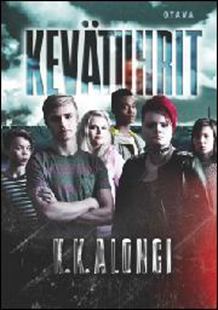 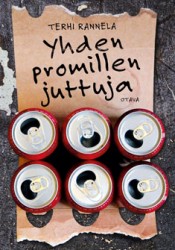 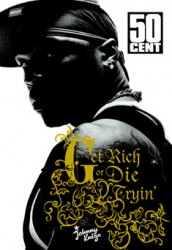 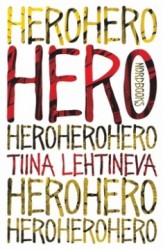 Rasismi, pakolaisuus
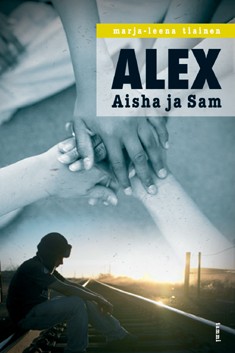 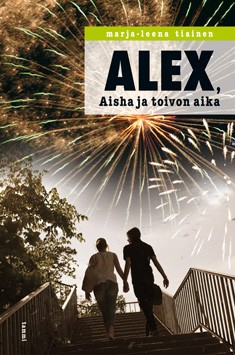 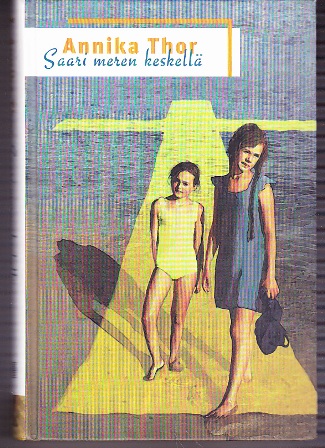 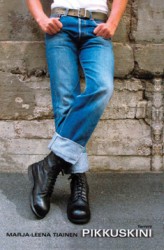 Kadonnut elämä, kiusaaminen
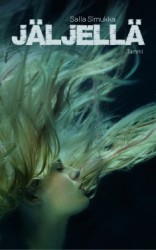 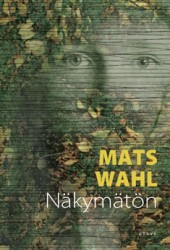 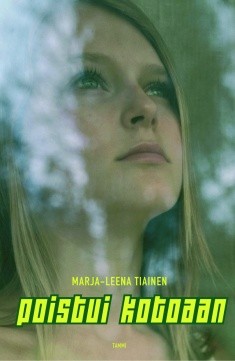 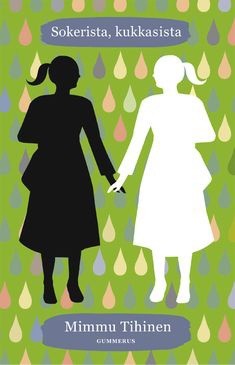 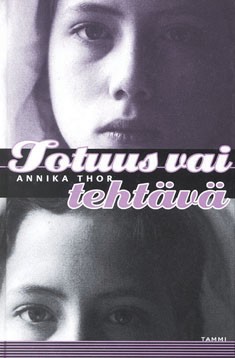 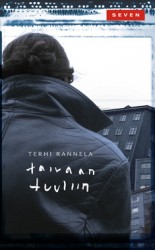 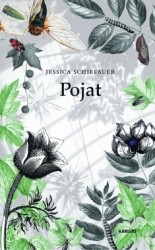 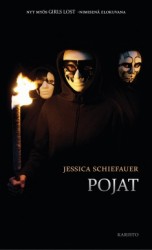 Omat vanhemmat
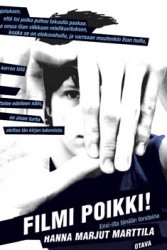 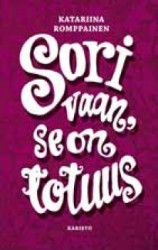 Rakkautta
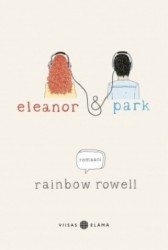 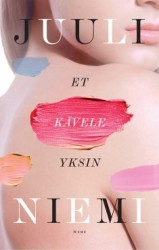 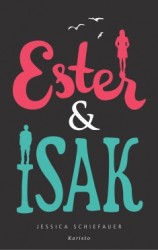 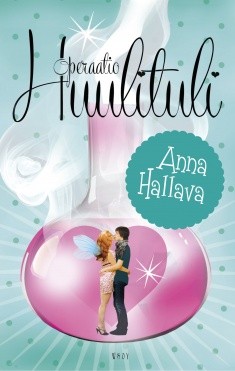 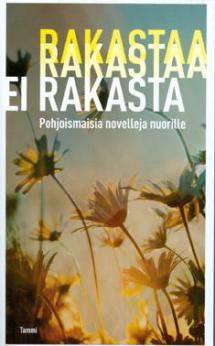 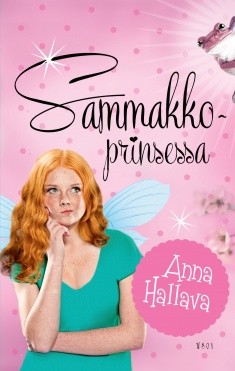 Kiitos
Huikeita lukuhetkiä!

toivottaa
Kirjavinkkari
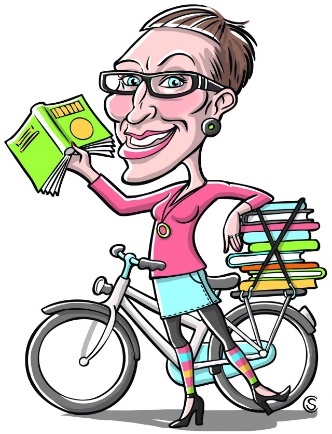